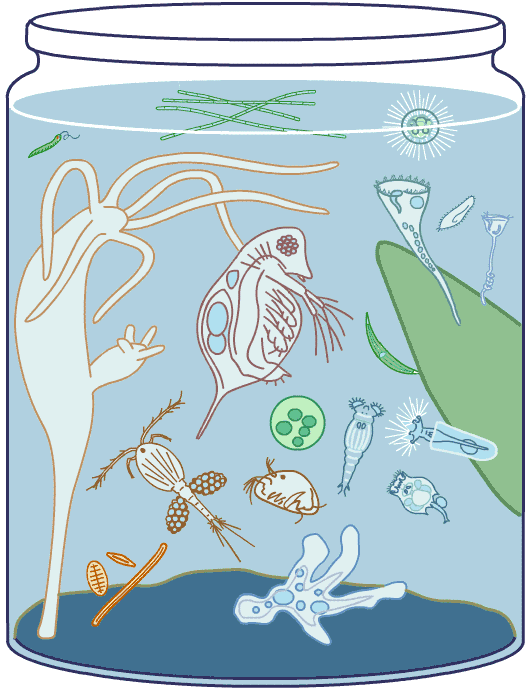 VIRTUAL POND DIP
Name : Of organism(s); can be a major group like a phylum or smaller group like a genus.
Size : Typical ranges of European species are given, either in mm and/or µm (µm = micrometer i.e. 1/1000th of a millimeter).
Where to find them : Typical habitats of the organism, but not necessarily all.
Notes :  A few points of interest.
Classification : Which of the five kingdoms and phylum of that kingdom it belongs to.
Picture : Copy and paste a picture of the actual organism from “Further Details” below.
Name : Of organism(s); can be a major group like a phylum or smaller group like a genus.
Size : Typical ranges of European species are given, either in mm and/or µm (µm = micrometer i.e. 1/1000th of a millimeter).
Where to find them : Typical habitats of the organism, but not necessarily all.
Notes :  A few points of interest.
Classification : Which of the five kingdoms and phylum of that kingdom it belongs to.
Picture: Copy and past a picture of the actual organism from “Further Details” below.
Name : Of organism(s); can be a major group like a phylum or smaller group like a genus.
Size : Typical ranges of European species are given, either in mm and/or µm (µm = micrometer i.e. 1/1000th of a millimeter).
Where to find them : Typical habitats of the organism, but not necessarily all.
Notes :  A few points of interest.
Classification : Which of the five kingdoms and phylum of that kingdom it belongs to.
Picture : Copy and paste a picture of the actual organism from “Further Details” below.
Name : Of organism(s); can be a major group like a phylum or smaller group like a genus.
Size : Typical ranges of European species are given, either in mm and/or µm (µm = micrometer i.e. 1/1000th of a millimeter).
Where to find them : Typical habitats of the organism, but not necessarily all.
Notes :  A few points of interest.
Classification : Which of the five kingdoms and phylum of that kingdom it belongs to.
Picture: Copy and past a picture of the actual organism from “Further Details” below.
Name : Of organism(s); can be a major group like a phylum or smaller group like a genus.
Size : Typical ranges of European species are given, either in mm and/or µm (µm = micrometer i.e. 1/1000th of a millimeter).
Where to find them : Typical habitats of the organism, but not necessarily all.
Notes :  A few points of interest.
Classification : Which of the five kingdoms and phylum of that kingdom it belongs to.
Picture : Copy and paste a picture of the actual organism from “Further Details” below.
Name : Of organism(s); can be a major group like a phylum or smaller group like a genus.
Size : Typical ranges of European species are given, either in mm and/or µm (µm = micrometer i.e. 1/1000th of a millimeter).
Where to find them : Typical habitats of the organism, but not necessarily all.
Notes :  A few points of interest.
Classification : Which of the five kingdoms and phylum of that kingdom it belongs to.
Picture: Copy and past a picture of the actual organism from “Further Details” below.
Name : Of organism(s); can be a major group like a phylum or smaller group like a genus.
Size : Typical ranges of European species are given, either in mm and/or µm (µm = micrometer i.e. 1/1000th of a millimeter).
Where to find them : Typical habitats of the organism, but not necessarily all.
Notes :  A few points of interest.
Classification : Which of the five kingdoms and phylum of that kingdom it belongs to.
Picture : Copy and paste a picture of the actual organism from “Further Details” below.
Name : Of organism(s); can be a major group like a phylum or smaller group like a genus.
Size : Typical ranges of European species are given, either in mm and/or µm (µm = micrometer i.e. 1/1000th of a millimeter).
Where to find them : Typical habitats of the organism, but not necessarily all.
Notes :  A few points of interest.
Classification : Which of the five kingdoms and phylum of that kingdom it belongs to.
Picture: Copy and past a picture of the actual organism from “Further Details” below.
Name : Of organism(s); can be a major group like a phylum or smaller group like a genus.
Size : Typical ranges of European species are given, either in mm and/or µm (µm = micrometer i.e. 1/1000th of a millimeter).
Where to find them : Typical habitats of the organism, but not necessarily all.
Notes :  A few points of interest.
Classification : Which of the five kingdoms and phylum of that kingdom it belongs to.
Picture : Copy and paste a picture of the actual organism from “Further Details” below.
Name : Of organism(s); can be a major group like a phylum or smaller group like a genus.
Size : Typical ranges of European species are given, either in mm and/or µm (µm = micrometer i.e. 1/1000th of a millimeter).
Where to find them : Typical habitats of the organism, but not necessarily all.
Notes :  A few points of interest.
Classification : Which of the five kingdoms and phylum of that kingdom it belongs to.
Picture: Copy and past a picture of the actual organism from “Further Details” below.